Смрт Марка Краљевићанародна епска песма
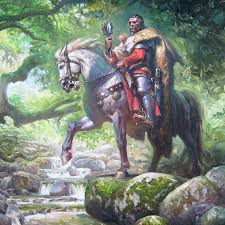 Прочитајте у читанкама песму на 126-129. стр.
Запишите назив песме у свескама за школски рад
Одредите  књижевни род, књижевну врсту, тему и поруку .
Преслушајте песму на овој адреси

https://www.youtube.com/watch?v=TRVbyfZA9xg
Занимљивости
Легенда каже да је Марко једном, на путу за град Костур, сусрео неке кириџије и купио од њих шарено, губаво ждребе. Учинило му се да ће од њега бити добар коњ; узео га је за реп да њиме омане око себе као што је и са осталим коњима чинио, али се ово губаво ждребе није дало ни помаћи са места. Марко је ждребе излечио од губе и научио га да пије вино:
„Пола пије, пола Шарцу даје“ (Марко Краљевић и Арапин)
Шарац и Јабучило
Јабучило-крилати коњ војводе Момчила ,ујака Марка Краљевића


Шарац-коњ Марка Краљевића
Запишите у свескама !Епски лик Марка Краљевића
Позитивне особине: храбар,правдољубив,снажан,заштитник слабих и угњетаваних , поштује мајку Јевросиму, одан пријатељ, вила му је посестрима
Негативне особине: 
пијаница,кавгаџија, инаџија,
Квиз
https://www.slideshare.net/tatjanakrpovic/kviz-za-vi-razred-original
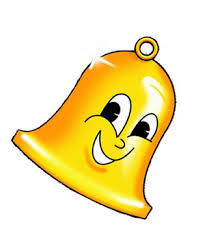